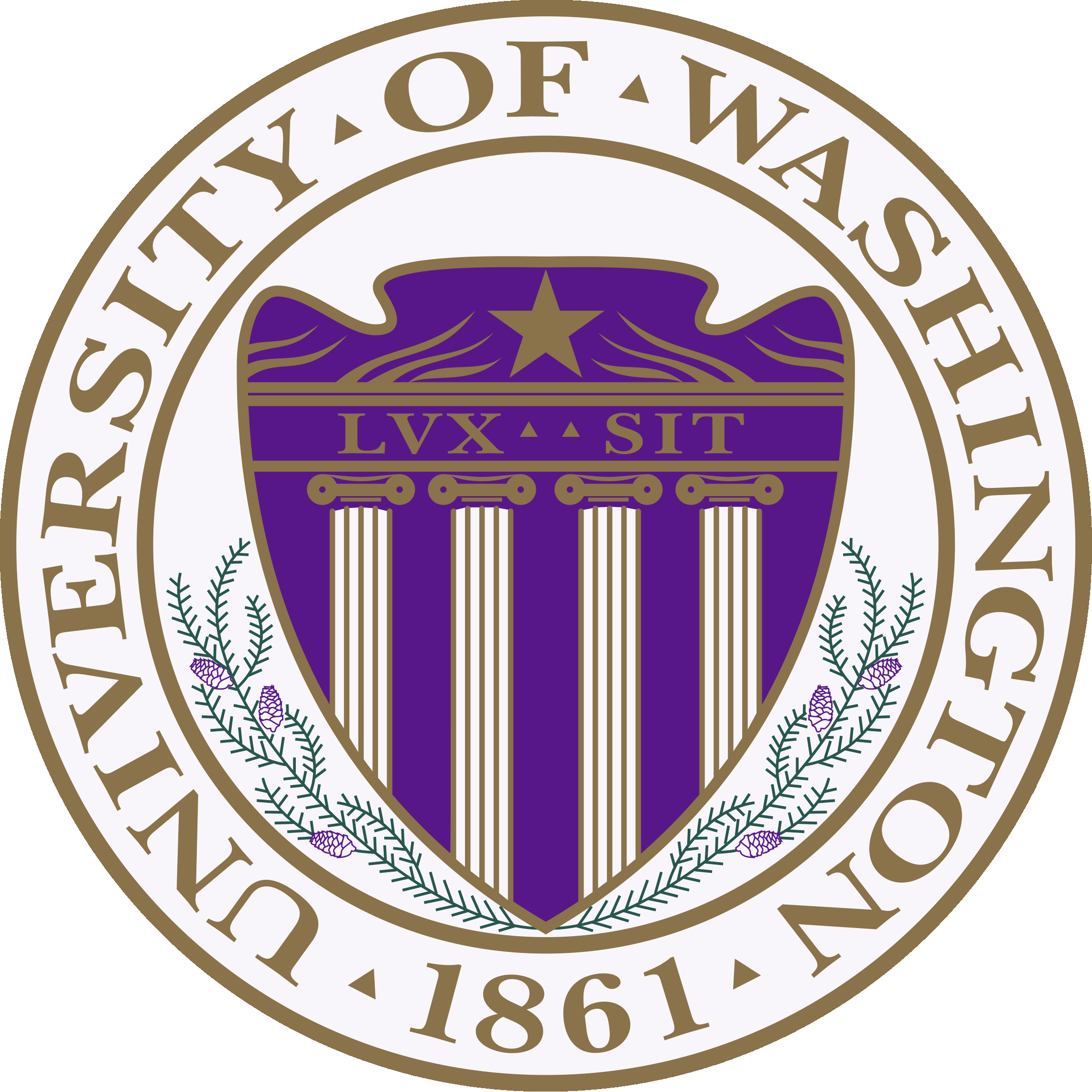 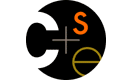 CSE373: Data Structures and AlgorithmsLecture 2: Math Review; Algorithm Analysis
Hunter Zahn
Summer 2016
Today
Finish discussing stacks and queues

Review math essential to algorithm analysis
Proof by induction
Powers of 2
Binary numbers
Exponents and logarithms

Begin analyzing algorithms
Using asymptotic analysis (continue next time)
Summer 2016
CSE373: Data Structures & Algorithms
2
Prove that 1 + 2 + 4 + 8 + … + 2n = 2n+1-1
Summer 2016
CSE373: Data Structures & Algorithms
3
Background on Induction
Type of mathematical proof
Typically used to establish a given statement for all natural numbers (integers > 0)
Proof is a sequence of deductive steps
Show the statement is true for the first number. 
Show that if the statement is true for any one number, this implies the statement is true for the next number. 
If so, we can infer that the statement is true for all numbers.
Summer 2016
4
CSE373: Data Structures & Algorithms
Think about climbing a ladder
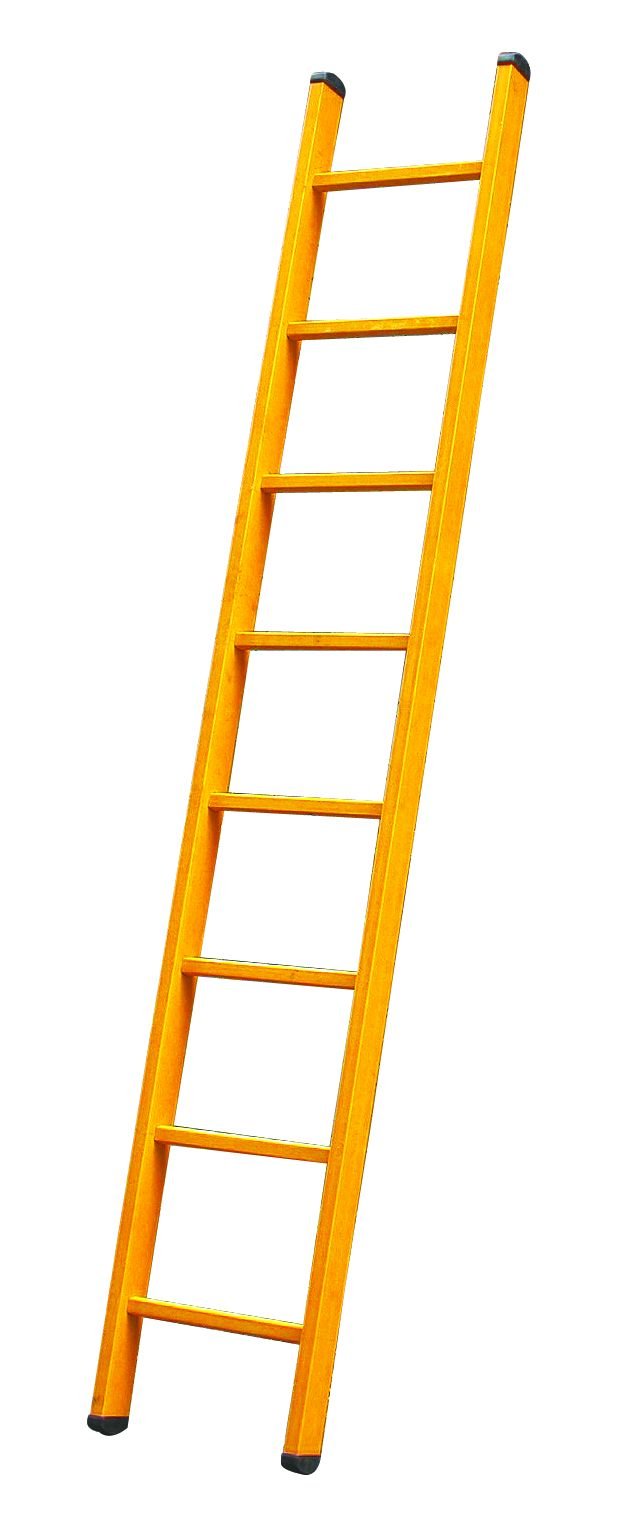 1. Show you can get to the first rung (base case)
2. Show you can get between rungs (inductive step)
3. Now you can climb forever.
Summer 2016
5
CSE373: Data Structures & Algorithms
[Speaker Notes: dominos? if you can knock down the first one, and prove that each domino will knock down another domino]
5 steps to inductive proofs
State what you’re trying to prove.
Suppose that P(n) is some predicate (mention n)
Ex: 
	“Let P(n) be …
		Will prove that P(n) is true for every n >= x”
Prove the “base case”
Show that P(x) is true
Inductive Hypothesis (IH)
Assume that P(k) is true for some arbitrary integer k in the set of integers you’re looking at
Inductive Step
Show that P(k + 1) is true. 
Be sure to use the Inductive Hypothesis, and point out where you use it!
Conclusion
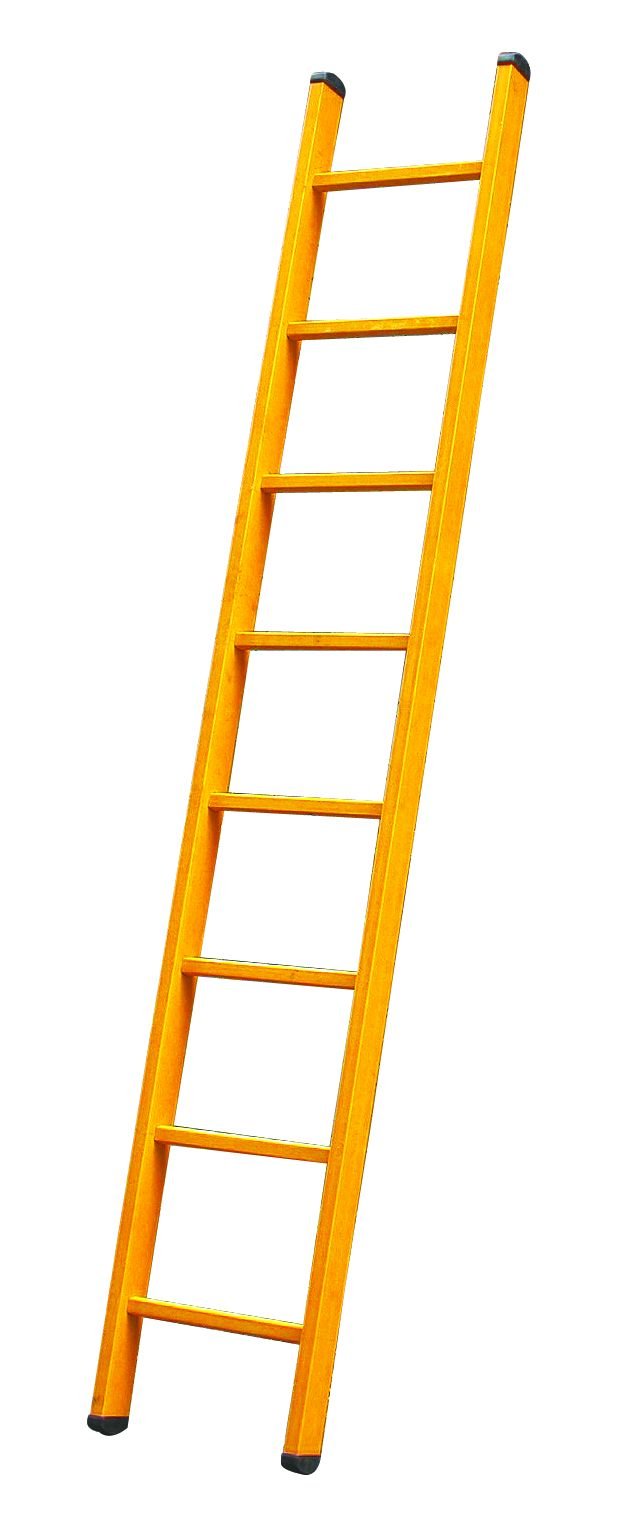 Summer 2016
CSE373: Data Structures & Algorithms
6
Why you should care
Induction turns out to be a useful technique
AVL trees
Heaps
Graph algorithms
Can also prove things like 3n > n3 for n ≥ 4
Exposure to rigorous thinking
Summer 2016
7
CSE373: Data Structures & Algorithms
Prove that 1 + 2 + 4 + 8 + … + 2n = 2n+1-1
Summer 2016
CSE373: Data Structures & Algorithms
8
Example
P(n) = “the sum of the first n powers of 2 (starting at 0) is 2n-1”

Theorem:  P(n) holds for all n ≥ 1
Proof:  By induction on n
Base case: n=1.  Sum of first 1 power of 2 is 20 , which equals 1.
			       And for n=1, 2n-1 equals 1.
Inductive case:
Assume the sum of the first k powers of 2 is 2k-1
Show the sum of the first (k+1) powers of 2 is 2k+1-1
Using assumption, sum of the first (k+1) powers of 2 is
(2k-1) + 2(k+1)-1 = (2k-1) + 2k = 2k+1-1
Summer 2016
CSE373: Data Structures & Algorithms
9
Powers of 2
A bit is 0 or 1 (just two different “letters” or “symbols”)
A sequence of n bits can represent 2n distinct things
For example, the numbers 0 through 2n-1
210 is 1024 (“about a thousand”, kilo in CSE speak)
220 is “about a million”, mega in CSE speak
230 is “about a billion”, giga in CSE speak

Java: an int is 32 bits and signed, so “max int” is “about 2 billion”
          a long is 64 bits and signed, so “max long” is 263-1
Summer 2016
CSE373: Data Structures & Algorithms
10
Therefore…
Could give a unique id to…

Every person in the U.S. with 29 bits

Every person in the world with 33 bits

Every person to have ever lived with 38 bits (estimate)

Every atom in the universe with 250-300 bits

So if a password is 128 bits long and randomly generated, 
	do you think you could guess it?
Summer 2016
CSE373: Data Structures & Algorithms
11
[Speaker Notes: 2^29 = 537 million]
Logarithms and Exponents
Since so much is binary login CS almost always means log2  
Definition: log2 x = y  if  x = 2y
So, log2 1,000,000 = “a little under 20”
Just as exponents grow very quickly, logarithms grow very slowly
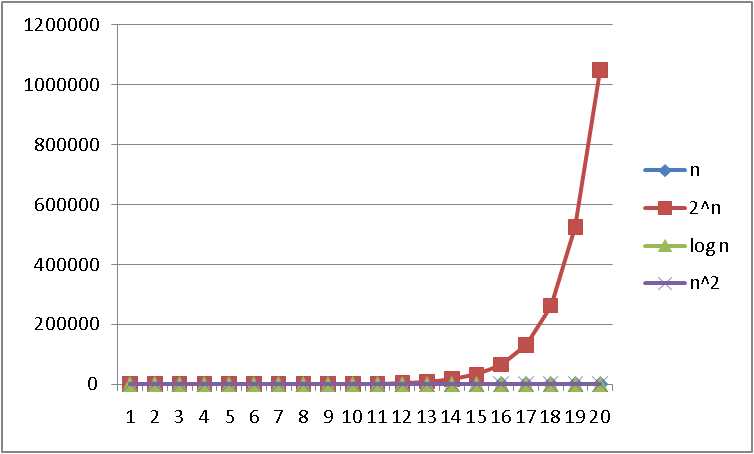 See Excel file
for plot data –
play with it!
Summer 2016
CSE373: Data Structures & Algorithms
12
Logarithms and Exponents
Since so much is binary log in CS almost always means log2  
Definition: log2 x = y if  x = 2y
So, log2 1,000,000 = “a little under 20”
Just as exponents grow very quickly, logarithms grow very slowly
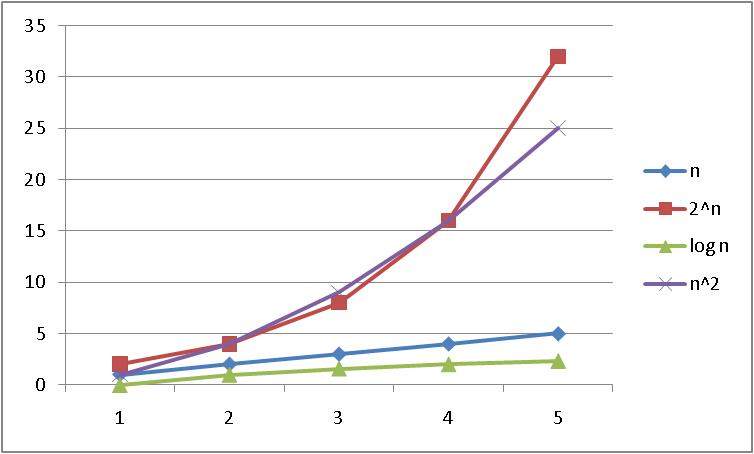 See Excel file
for plot data –
play with it!
Summer 2016
CSE373: Data Structures & Algorithms
13
Logarithms and Exponents
Since so much is binary log in CS almost always means log2  
Definition: log2 x = y if  x = 2y
So, log2 1,000,000 = “a little under 20”
Just as exponents grow very quickly, logarithms grow very slowly
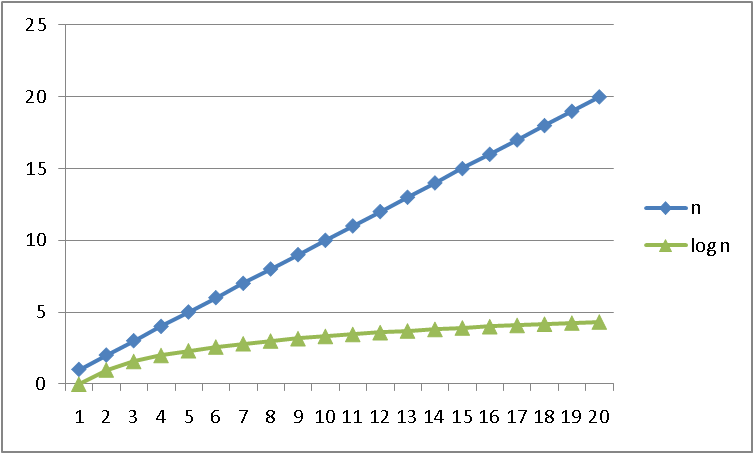 See Excel file
for plot data –
play with it!
Summer 2016
CSE373: Data Structures & Algorithms
14
Logarithms and Exponents
Since so much is binary log in CS almost always means log2  
Definition: log2 x = y if  x = 2y
So, log2 1,000,000 = “a little under 20”
Just as exponents grow very quickly, logarithms grow very slowly
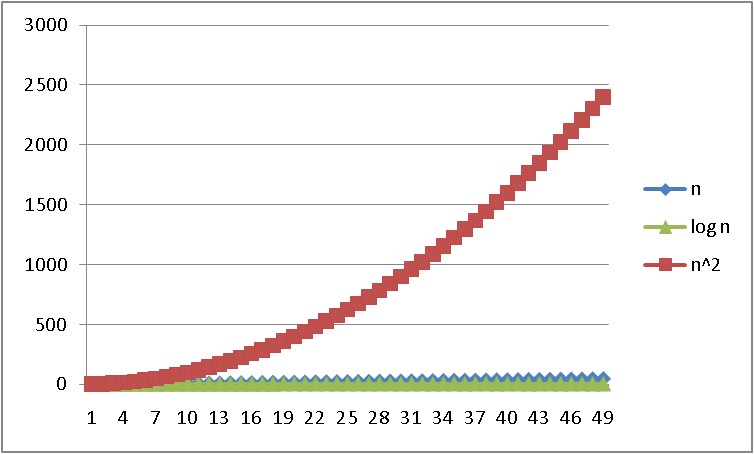 See Excel file
for plot data –
play with it!
Summer 2016
CSE373: Data Structures & Algorithms
15
Properties of logarithms
log(A*B) = log A + log B
So log(Nk)= k log N

log(A/B) = log A – log B

log(log x) is written log log x
Grows as slowly as 22  grows quickly

(log x)(log x) is written log2x
It is greater than log x for all x > 2
It is not the same as log log x
y
Summer 2016
CSE373: Data Structures & Algorithms
16
Log base doesn’t matter much!
“Any base B log is equivalent to base 2 log within a constant factor”
And we are about to stop worrying about constant factors!
In particular, log2 x = 3.22 log10 x
In general, 
   logB x = (logA x) / (logA B)
Summer 2016
CSE373: Data Structures & Algorithms
17
Floor and ceiling
Floor function: the largest integer < X
Ceiling function: the smallest integer > X
Summer 2016
CSE373: Data Structures & Algorithms
18
Floor and ceiling properties
Summer 2016
CSE373: Data Structures & Algorithms
19
Algorithm Analysis
As the “size” of an algorithm’s input grows
 (integer, length of array, size of queue, etc.):
How much longer does the algorithm take (time)
How much more memory does the algorithm need (space)

Because the curves we saw are so different, often care about only “which curve we are like”

Separate issue: Algorithm correctness – does it produce the right answer for all inputs
Usually more important, naturally
Summer 2016
CSE373: Data Structures & Algorithms
20
Example
What does this pseudocode return?
     x := 0;
     for i=1 to N do
       for j=1 to i do
          x := x + 3;
     return x;

Correctness: For any N ≥ 0, it returns…
Summer 2016
CSE373: Data Structures & Algorithms
21
Example
What does this pseudocode return?
     x := 0;
     for i=1 to N do
       for j=1 to i do
          x := x + 3;
     return x;

Correctness: For any N ≥ 0, it returns 3N(N+1)/2
Proof: By induction on n
P(n) = after outer for-loop executes n times, x holds   	 	 3n(n+1)/2
Base: n=0, returns 0
Inductive: From P(k), x holds 3k(k+1)/2 after k iterations. Next iteration adds 3(k+1), for total of 3k(k+1)/2 + 3(k+1) 		= (3k(k+1) + 6(k+1))/2 = (k+1)(3k+6)/2 = 3(k+1)(k+2)/2
Summer 2016
CSE373: Data Structures & Algorithms
22
Example
How long does this pseudocode run?
     x := 0;
     for i=1 to N do
       for j=1 to i do
          x := x + 3;
     return x;

Running time: For any N ≥ 0, 
Assignments, additions, returns take “1 unit time”
Loops take the sum of the time for their iterations

So: 2 + 2*(number of times inner loop runs)
And how many times is that…
Summer 2016
CSE373: Data Structures & Algorithms
23
Example
How long does this pseudocode run?
     x := 0;
     for i=1 to N do
       for j=1 to i do
          x := x + 3;
     return x;

The total number of loop iterations is N*(N+1)/2
This is a very common loop structure, worth memorizing
Proof is by induction on N, known for centuries
This is proportional to N2 , and we say O(N2), “big-Oh of”
For large enough N, the N and constant terms are irrelevant, as are the first assignment and return
See plot… N*(N+1)/2 vs. just N2/2
Summer 2016
CSE373: Data Structures & Algorithms
24
Lower-order terms don’t matter
N*(N+1)/2 vs. just N2/2
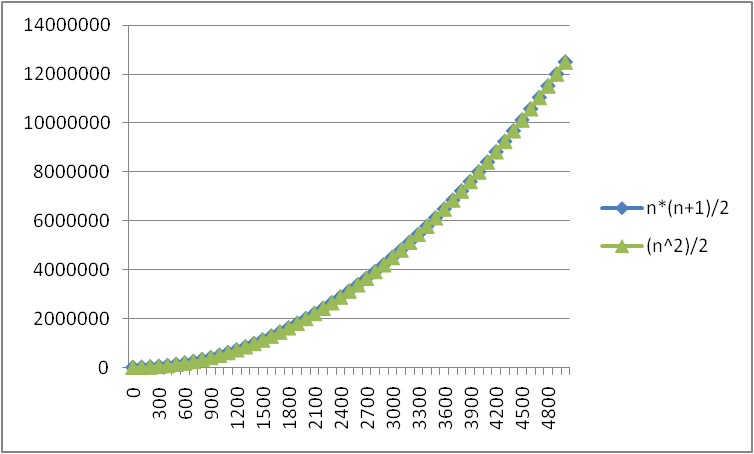 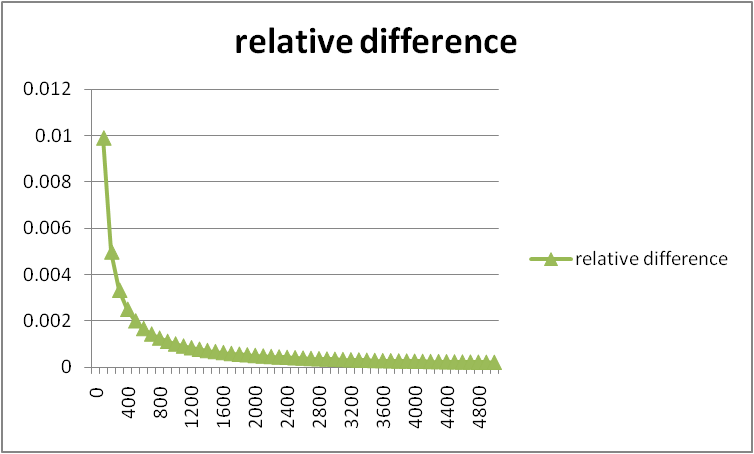 Summer 2016
CSE373: Data Structures & Algorithms
25
Geometric interpretation
∑ i  = N*N/2+N/2

for i=1 to N do
  for j=1 to i do
     // small work
N
i=1
Area of square: N*N
Area of lower triangle of square: N*N/2
Extra area from squares crossing the diagonal: N*1/2
As N grows, fraction of “extra area” compared to lower triangle goes to zero (becomes insignificant)
Summer 2016
CSE373: Data Structures & Algorithms
26
Big-O: Common Names
O(1)		constant (same as O(k) for constant k)
O(log n)	logarithmic
O(n)		linear
O(n log n)         “n log n”
O(n2)		quadratic
O(n3)		cubic
O(nk)		polynomial (where is k is any constant)
O(kn)		exponential (where k is any constant > 1)

Note: “exponential” does not mean “grows really fast”, it means “grows at rate proportional to kn for some k>1”
A savings account accrues interest exponentially (k=1.01?)
If you don’t know k, you probably don’t know it’s exponential
Summer 2016
CSE373: Data Structures & Algorithms
27
Announcements
TA office hours have been decided
Held at the 4th floor breakouts in CSE
Whiteboard area near the stairs/elevator

HW1 released
Due Friday,  July 2 at 11:00PM
See late day policy

Optional *section* Thursdays 2:00 – 3:00pm
Room TBD
Getting started on HW1, Induction, Eclipse
Bring Questions!
Materials will be posted online
Summer 2016
CSE373: Data Structures & Algorithms
28